Procurement, purchasing, and Asset inventory training
Handbook Overview
September 13, 2023
AGENDA
Procurement vs. Purchasing
Bids, Quotations, & Proposals
State and Federal Thresholds
Federal Procurement Process
Asset Inventory
Surplus & Disposal Process
Procurement vs. Purchasing
Procurement:
A term encompassing all elements of the district’s purchasing process
The elements typically include the following: 
Determining procurement needs 
Developing a procurement strategy 
Identifying potential suppliers 
Negotiating the best price 
Approving purchase requests 
Maintaining procurement documentation 
Purchasing goods/services 
Adhering to federal, state, and local laws. 
Procurement allows for the district to demonstrate accountability and good stewardship of the public funds received for goods and services to meet the needs of our students.
Procurement vs. Purchasing
Purchasing:
The act of buying goods and services needed to operate and conduct business. 
The purchasing process typically includes these activities : 
Submitting purchase requisitions 
Submitting purchase orders to vendors 
Receiving invoices 
Confirming receipt/delivery of goods or services 
Payment of invoice 
Purchasing is a transactional component of the overall procurement process.
Elements of a public bid
A formal bid by a public school district contains several necessary elements. These include:  
legal advertisement, 
standard specifications, 
set bid due date and time, 
and responsive and responsible bidders. 
These basic elements are required to ensure a level playing field for all bidders.

In addition, to the requirements above, a formal bid takes time. Most school districts find that the bidding process takes a minimum of three to four weeks, and typically requires Board approval for permission to go out to bid, and acceptance of the recommended bidder.
Bids, Quotations, & Proposals
Confidentiality:
In accordance with fair and sound business practices, all information supplied by vendors in their bid, quotation or proposal must be presented under sealed cover and held in strict confidence.
Bids may not be revealed to any other vendor or unauthorized individual while the procurement process is taking place.
Once the procurement process has completed, all records are considered public information and must be made available for public review.
Bids, Quotations, & Proposals
Errors:
Vendors are responsible for the accuracy of their quoted prices.
Quotations may be amended or withdrawn by the bidder up to the bid opening date and time, after which, in the event of an error, bids may not be amended, but maybe withdrawn prior to the acceptance of the bid.
After an order has been issued, no bid may be withdrawn or amended unless the Purchasing Department considers the change to be in the District’s best interest. All changes must be in writing with mutual agreement.
Bids, Quotations, & Proposals
Late Quotations & Rejection of Bids:
It is the responsibility of all vendors to ensure that their quotations are received in the Purchasing Department no later than the appointed hour of the bid opening date.
Late quotations will not be considered and will not be opened.
The District reserves the right to reject all bids, quotations and/or proposals and re- solicit or cancel the procurement if deemed by the District to be in its best interest.
WHEN IS BOARD PRE-APPROVAL REQUIRED?
All contracts with new vendors between $10,000 - $50,000.
All contracts with existing vendors in excess of $50,000.
State and Federal Thresholds
State and Federal Thresholds
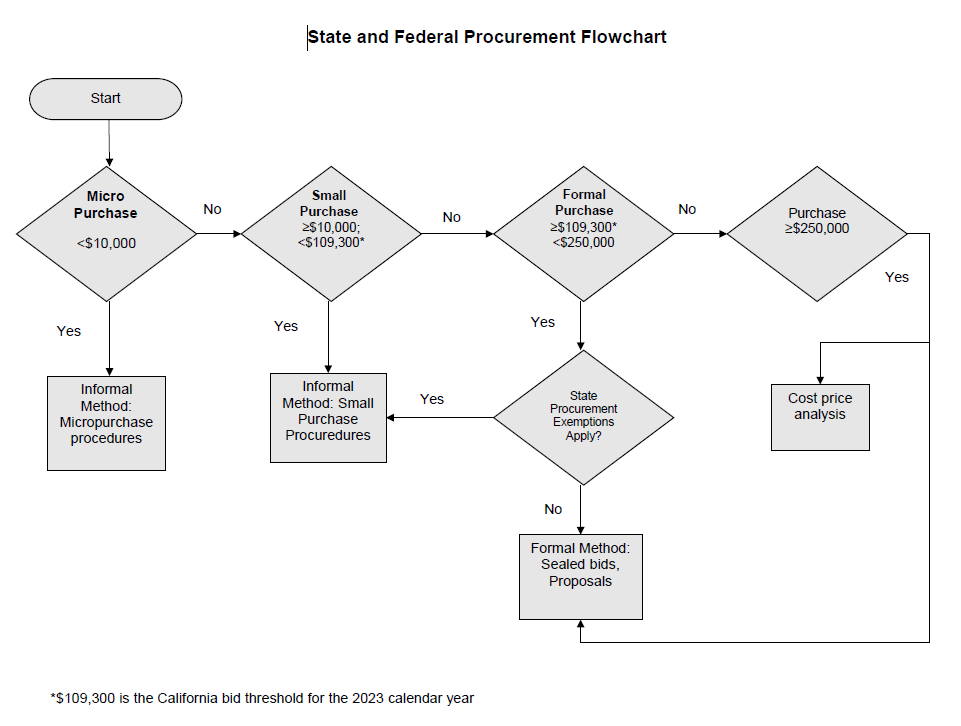 Federal Procurement Process
Methods of Procurement:
Micropurchase
Micropurchases may be awarded without soliciting competitive quotations or comparing prices among qualified suppliers if the two conditions are met:
The aggregate value of single transaction is $10,000 or less.
SUSD staff considers the price to be reasonable.  
Documentation (e.g. receipts and invoices) must be maintained for the prior three years plus the current Program Year (PY), or until the next Federal Pass-through Agency (FPA) review, to document costs that are reasonable.
SUSD will use various qualified suppliers to the extent practical.
Micropurchases are used for goods and services that are needed on an emergency basis or for items needed occasionally (e.g. gluten-free products).  
It is not intended to be used to avoid a small/informal or formal procurement.
Federal Procurement Process
Methods of Procurement:
Small Purchase 
Used to procure goods and services when the aggregate cost is $10,000 - $109,300.	
Price or rate quotations will be obtained from a minimum of two responsible and responsive sources. Price quotes must be documented in writing per SUSD policy. Price quotes provided verbally by a vendor must be documented in writing.
SUSD Purchasing Manager, or designee, will evaluate the written quotes received.
SUSD Purchasing Manager, or designee, will award small purchases to the lowest priced responsible and responsive vendor. 
SUSD Purchasing Manager, or designee, will monitor the contract
[Speaker Notes: See pages 17-18]
Federal Procurement Process
Methods of Procurement:
Formal Purchase
Used to procure goods and services when the estimated total cost threshold is $109,300 or above. (Federal total cost threshold is $250,000, but SUSD must adhere to the more stringent State total cost threshold of $109,300). 
Both Invitation for Bid (IFB) and Request for Proposal (RFP) methods are used by SUSD
The terms of formal contracts will be one year with two one-year renewal options. The covered period must coincide with District’s fiscal year when using federal funds.
Federal Procurement Process
Methods of Procurement:
Formal Purchase continued
SUSD will follow the following steps when conducting formal procurements:
SUSD Purchasing Manager, or designee, will develop a written solicitation.  The solicitation will incorporate:
A clear and accurate description of the technical requirements for the goods or services to be procured per 2 CFR, Section 200.319(d) (1)
The requirement to comply with the Buy American Provision per 7 CFR, sections 210.21(d) and 220.16(d)
All requirements that the offers must fulfill and all other factors (IFBs and RFPs) and their relative importance (RFPs only) used in evaluating bids or proposals per 2 CFR, Section 200.319(d) (2) to judge responsive and responsible firms
Instructions for responding vendors
The general terms and conditions of the contract
SUSD Purchasing Manager, or designee, will advertise the solicitation 
in the print and on web site a minimum of two weeks prior to the deadline
for submission of bids and proposals.
Federal Procurement Process
Methods of Procurement:
Formal Purchase continued
SUSD Purchasing Department will publicly open bids resulting from IFBs at the time and place prescribed in the solicitation. SUSD will not publicly open proposals resulting from RFPs.
SUSD Program Administrator, or designee, and purchasing manager will evaluate offers from responding firms by using the evaluation criteria outlined in the solicitation for both IFBs and RFPs. 
SUSD should receive at least two bids or proposals to evaluate the offers. If there is not a minimum of two respondents, SUSD will review the solicitation to ensure that it is not limiting competition as outlined in 2 CFR, Section 200.319, and consider expanding advertising efforts before reissuing the solicitation.
The offers will be ranked based on cost only for IFBs and on evaluation criteria (i.e. technical criteria) and cost for RFPs for all responsible and responsive responders. SUSD will document all evaluation of RFPs in writing for RFPs only. SUSD purchasing manager will negotiate the technical aspects of each RFP prior to negotiating the cost aspect of the RFP. Any or all bids may be rejected if there is sound documented reason.
SUSD will award the contract to the responsible and responsive bidder who offers the lowest price for IFBs. All IFBs will result in a firm, fixed price contract.
SUSD Program Administrator, or designee, will monitor contract
Federal Procurement Process
Methods of Procurement:
Noncompetitive
SUSD will only enter into a noncompetitive agreement when one or more of the following circumstances apply:
The item is available only from a single source
An emergency exists, and the urgency for the requirement will not permit the delay resulting from competitive solicitation
After solicitation from a number of sources, competition is determined inadequate
SUSD received prior approval from the FPA after submitting a written request to the FPA with justification for conducting a noncompetitive procurement
SUSD will use this method when all awarding noncompetitive procurement contacts
Federal Procurement Process
Methods of Procurement:
Single Source Noncompetitive
 A single source is source specifically selected amongst others, if any, due to specific reasons, i.e. replacement parts, compatibility, quality, service, support, etc.
In cases where it is determined that only a single vendor will properly meet the needs of the District, competition can be considered exempt. SUSD will only enter into a noncompetitive agreement with approval from the FPA.
[Speaker Notes: See page 20-21 for criteria]
Federal Procurement Process
Methods of Procurement:
Sole Source Noncompetitive 
Specific products or services available from only one source, also called sole source, sole provider, sole supplier, sole vendor, or sole distributor.
A sole source evaluation will take place, but in a significantly different manner because no comparison to be performed against other prospective providers.
Sole source procurement is only used when other procurement methods, namely informal bidding and competitive solicitation, are not applicable or lead to an unrealistic processing time.
Federal Procurement Process
Methods of Procurement:
Purchasing Cooperatives and Intergovernmental
If applicable, SUSD may choose to make purchases through a cooperative agreement with a group of other schools to increase purchasing power of SUSD may piggyback on contracts awarded to a vendor from another school district when all procurement principles are followed.
While intergovernmental agreements can benefit SUSD, SUSD may only enter into an intergovernmental agreement with a local government agency (e.g. school district) which allows other school to join or piggyback onto the local governmental entity when that agreement was procured and awarded consistent with federal and state procurement regulations.
Asset Inventory
Types of Assets:
Capitalized Fixed Asset
Defined as movable personal property, including such equipment as vehicles, machinery, computer systems, and playground equipment.
Have both an estimated useful life over one year and an acquisition cost equal to or greater than the capitalization threshold of $5,000. 
Land and Improvements, and Buildings and Improvements, that exceed the capitalization threshold.
Non-Capitalized Asset
Defined as movable personal property of a relatively permanent nature
Has an estimated useful life greater than one year and an acquisition cost less than the capitalization threshold but greater than the inventory threshold pursuant to Education Code Section 35168
Asset Inventory
Acquisition & Receiving:
All assets will be purchased using the District’s purchase order system within the financial software
When the Purchasing Department receives a purchase request identified as an asset, the “Ship To” location will be changed to Property Control. 
When an item is deemed in the best interest to have the item shipped directly to the site, the Purchase Order will be flagged and a copy will be provided to Property Control. 
Property Control will tag the asset and record all pertinent information at the site after the item is received.
Upon receipt of an asset(s), Property Control will inspect the order for accuracy against the purchase order, damage to order, and completeness of order. 
If any discrepancies or damage is noted, Property Control will contact Purchasing and make a report of the issues of the order.
Purchasing will contact the vendor to rectify all issues and provide updates to Property Control and ordering site of issues and resolutions.
Surplus & Disposal Process
Property Control will follow the following the steps:
Transfer assets to PC Surplus
Verify all assets included on Property Control Transfer Form are accounted for.
Determine proper means of disposal
Auction/Sale
E-Waste
Recycle
Donation
Asset is of working condition and has potential to be redeployed, store asset
Notify Purchasing Manager of assets to be disposed and method of disposal
Dispose asset & make asset as disposed in asset management software
File all associated paperwork
RESOURCES
The Procurement, Purchasing, and Asset Inventory Guide and this presentation can be found on the Purchasing Department’s webpage at https://www.stocktonusd.net/Domain/155

Purchasing and Warehouse Contacts
Purchasing Department: 209-933-7095
Warehouse: 209-933-7150 
Central Receiving: 209-933-7150  ext. 2692
Property Control: 209-933-7150  ext. 2693
Department Email: purchasing@stocktonusd.net
THANK YOU!